Федеральное государственное бюджетное образовательное учреждение
высшего образования

ИВАНОВСКИЙ ГОСУДАРСТВЕННЫЙ 
ХИМИКО-ТЕХНОЛОГИЧЕСКИЙ УНИВЕРСИТЕТ

Кафедра технологии  керамики и наноматериалов (ТКиН)
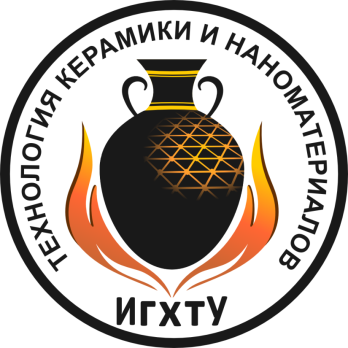 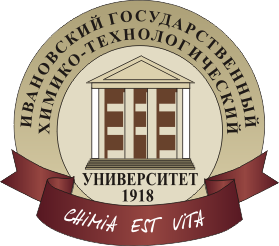 Магистерская программа Химическая технология тугоплавких неметаллических и силикатных материалов
Направление подготовки 18.04.01: Химическая технология
Кафедра технологии керамики и наноматериалов (ТК и Н)
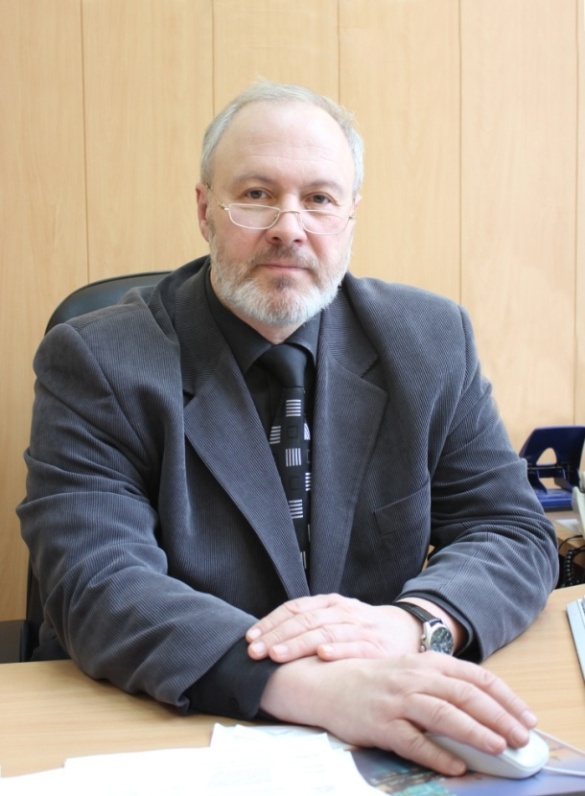 Заведующий кафедрой
д.ф-м.н., профессор,
Почетный работник высшего профессионального образования РФ

Бутман 
Михаил Федорович
Штат кафедры включает:

 3 профессора;
 5 доцентов;
 3 старших преподавателя;
 1 ассистент.
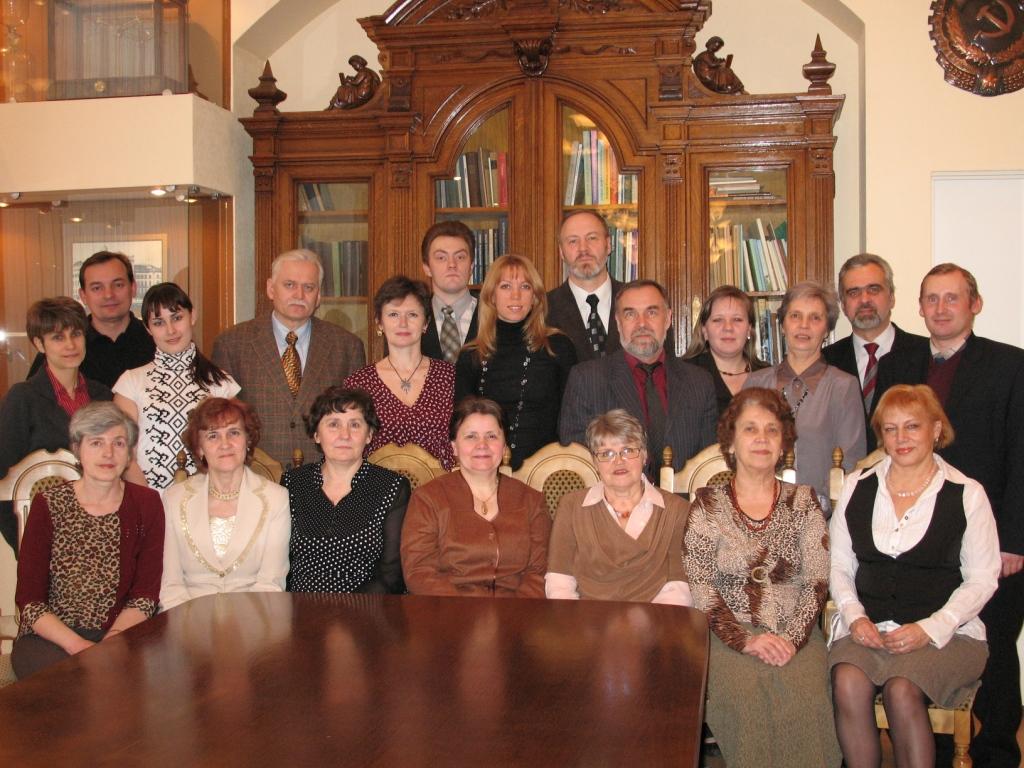 Ваши перспективы
На кафедре «Технология керамики и наноматериалов» Вам предоставляется уникальная возможность познать «тайны» новых технологий:

 современной керамики;
 стекла;
 вяжущих и композиционных материалов;
 наноматериалов.

Вас будут обучать высококвалифицированные преподаватели.
Вы войдете в новейший научно-исследовательский мир и станете соавторами статей и патентов.
Вы пройдете практику на ведущих предприятиях нашей страны.
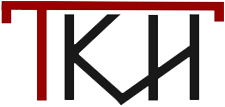 По окончанию учебы в ИГХТУ Вам будет предложена высокооплачиваемая и интересная  работа.
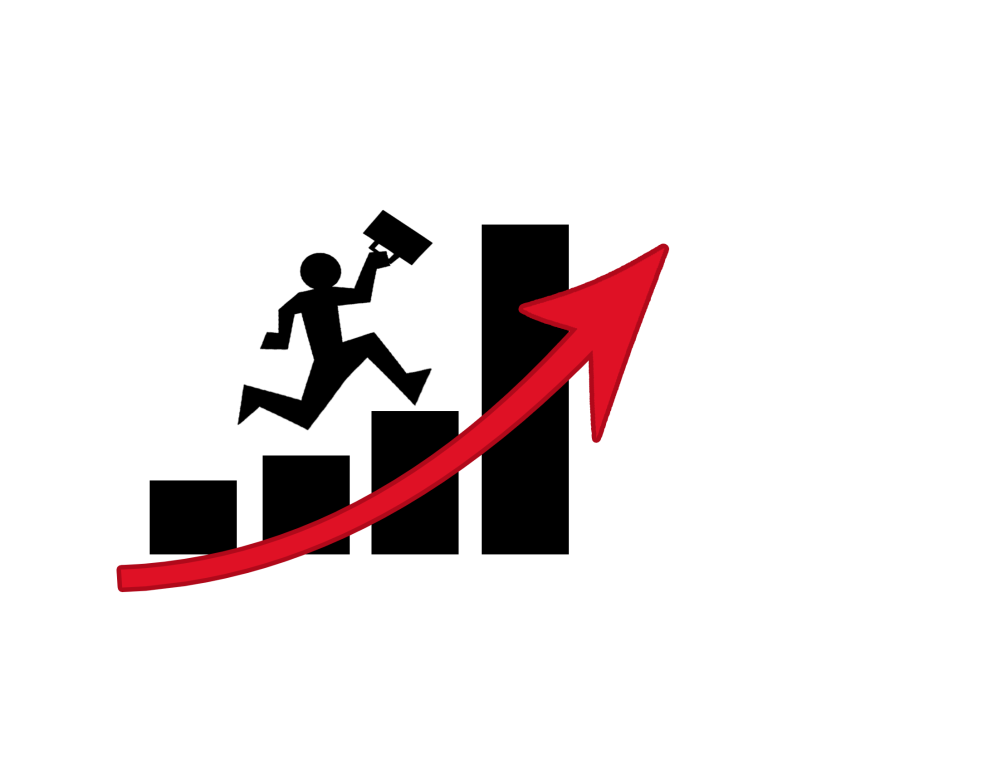 Список оборудования, которое используется при осуществлении научной работы на кафедре
Многофункциональный импульсный спектрометр «AVANCE III-500;
Анализатор Zetasizer Nano ZS;
Сканирующий спектрофлуориметрVarian Cary Eclipse;
Рентгеновские дифрактометры - Bruker D8 Advance, ДРОН-3;
ИК-Фурье-спектрофотометре Avatar 360 ESP;
Прибор синхронного термического анализа STA 449 F3 Jupiter ;
Анализатор удельной поверхности и размера пор NOVA Series 1200;
Сканирующий электронный микроскоп VEGA 3 ;
Спектрофотометр УФ-VisU-2001 ;
Установка для проведения фотокаталитического разложения органических красителей;
Измеритель иммитанса Е7-20.
Основное направление исследований кафедры ТКиН
Функциональные наноматериалы на основе слоистых алюмосиликатов 

Регулирование реакционной способности неорганических соединений химическими, физическими, механическими и механохимическими методами

Экспериментальные и теоретические исследования структуры, спектров молекул, радикалов, ионов и термодинамики процессов с их участием в газовой фазе - Термодинамические свойства молекул и отрицательных ионов галогенидов лантаноидов
Актуальность научных исследований
Процессы массопереноса в системах с участием твердой фазы
Теоретические и экспериментальные методы исследования в химии
Проектирование и технология композиционных материалов
Химия, физика, механика и технология изделий на основе керамики
Химия, физика, механика и технология изделий на основе вяжущих материалов и стекла
Современные проблемы химической технологии
История и методология химической технологии
Химия и технология изделий на основе керамики и стеклокомпозитов
Методы регулирования реакционной способности
Актуальность научных исследований
Регулирование реакционной способности химических веществ – приоритетная проблема химии. Особо актуальным является систематическое и целенаправленное исследование регулирования реакционной способности веществ, предназначенных для осуществления гетерофазных и твердотельных процессов и реакций, включая выявление механизмов на макро-, мезо- и микроуровнях. Всё это находит практическое приложение в технологии керамических, огнеупорных и вяжущих материалов.
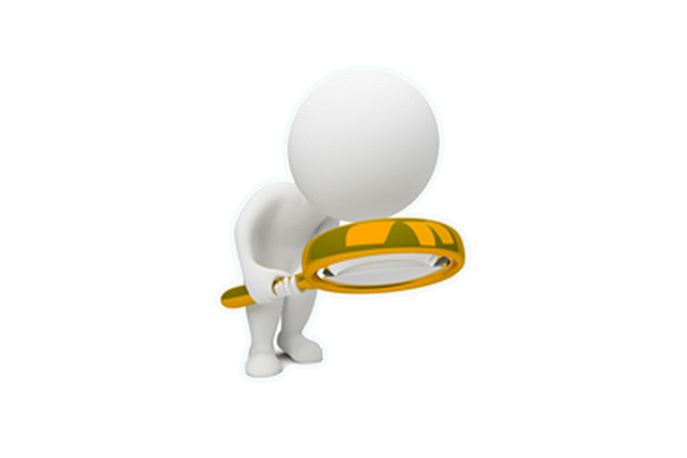 Магистерская программа
включает углубленное изучение:
Технологии наноматериалов;
Технологии современных керамических материалов и огнеупоров;
Технологии новых стекломатериалов и ситаллов;
Технологии изделий на основе вяжущих материалов.
.
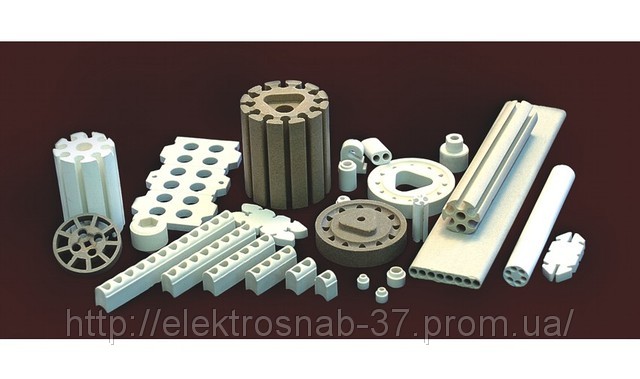 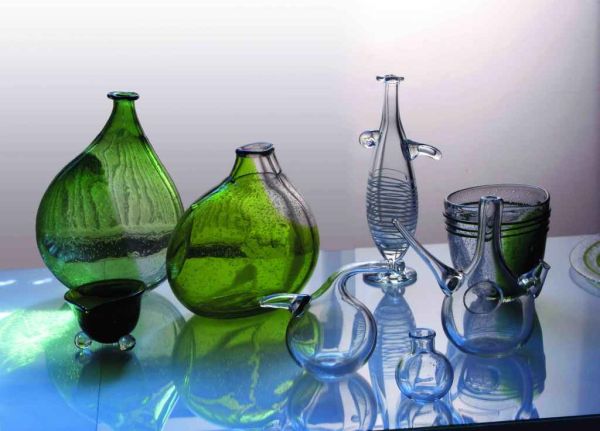 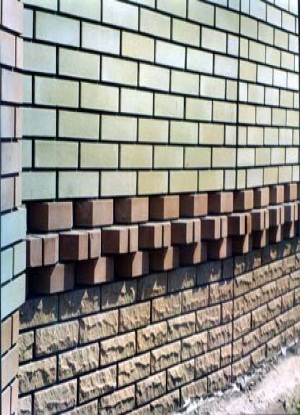 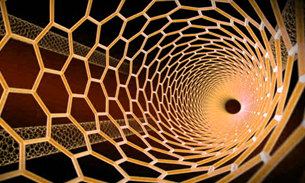 Техническая керамика
Оксидная керамика;
Безоксидная керамика.
Данные материалы находят применение в компьютерной технике, космической отрасли, ядерной энергетике, химической технологии и др.
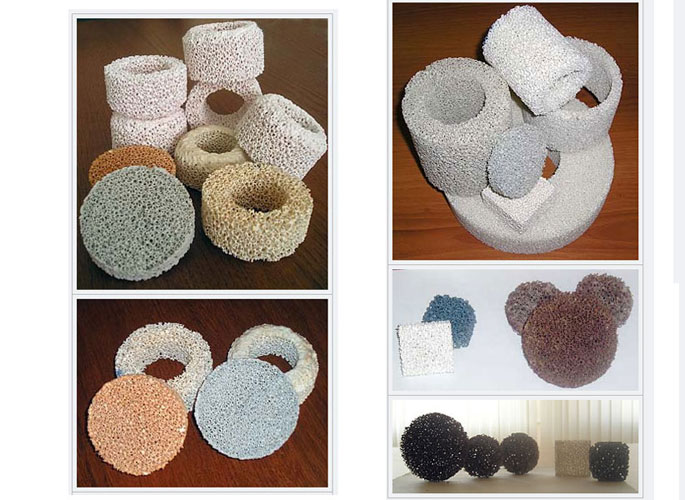 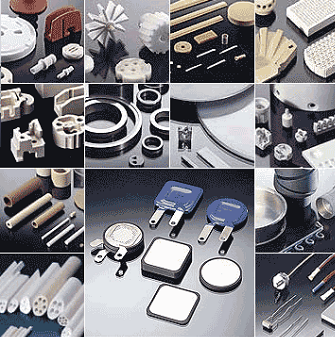 Керамика для медицины
Биосовместимые имплантанты и покрытия для них;
Стеклокерамика
(зубное протезирование).
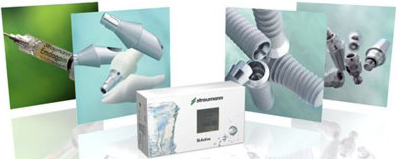 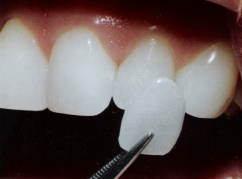 Материалы и изделия на основе цемента
Огнеупорные цементы
Теплоизоляционные материалы
(ячеистый бетон)
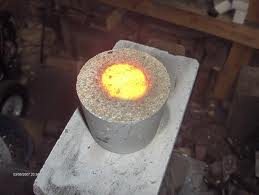 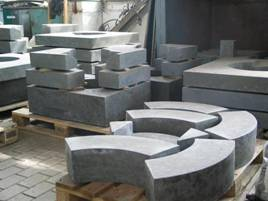 Материалы и изделия на основе гипса и извести
Строительные материалы
(строительный гипс, сухие строительные смеси, известковые, известково-цементные растворы и т.д.)
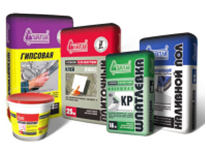 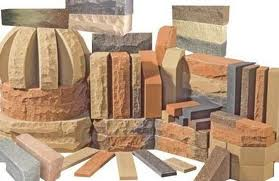 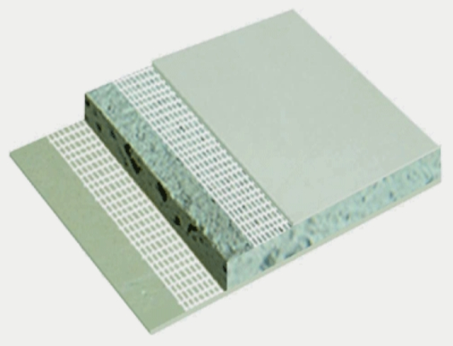 Теплоизоляционные материалы из стекла
Пеностекло;
Минеральная вата;
Базальтовое волокно.
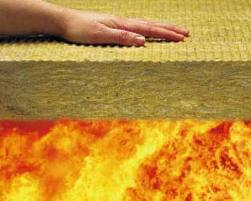 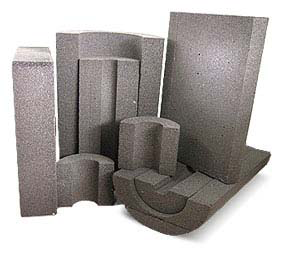 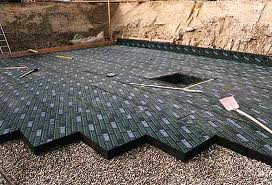 Технические стекломатериалы
Оптические стекла; 
Химически и термостойкие стекла;
Электровакуумное стекло;
Оптическое стекловолокно;
Ситаллы.
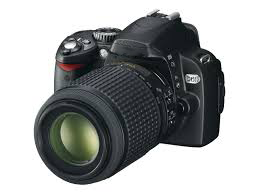 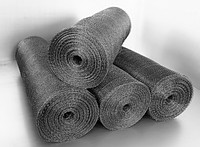 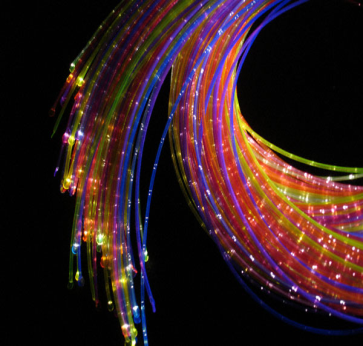 Наноматериалы
Наноматериалы на основе керамики;
Наноматериалы на основе стекла;
Наноматериалы на основе            вяжущих веществ.
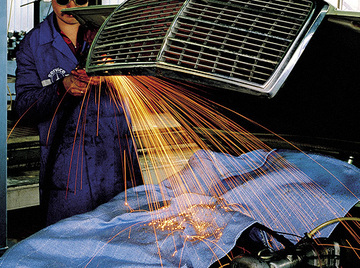 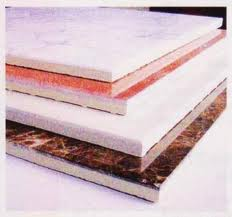 Стеклоткань с вермикулитовой пропиткой
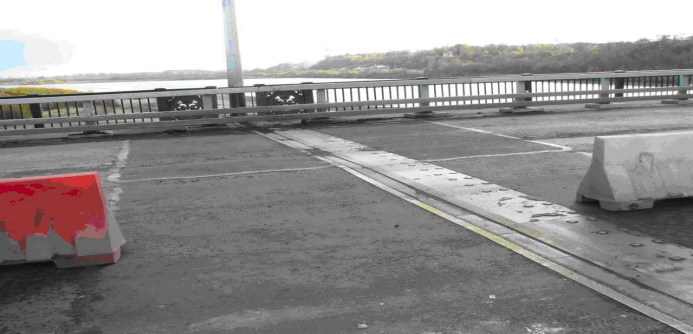 Керамогранит
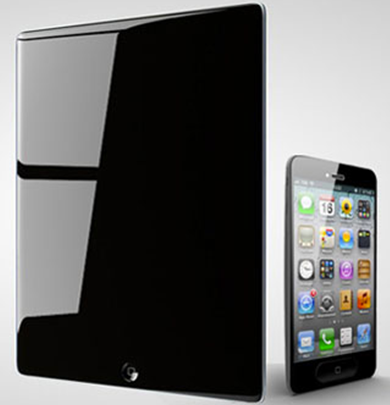 Лёгкий нано-модифицированный  бетон
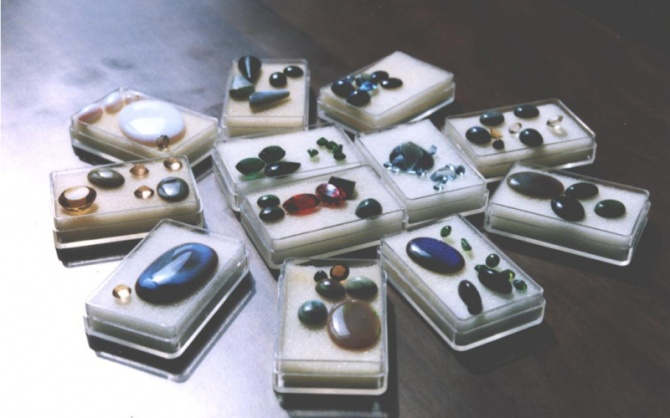 Сенсорный экран
из стекла
Искусственные опалы
Нанокерамика в медицине
Благодаря применимым нано-технологиям свойства нанокерамики не имеют аналогов, а влияние на организм – уникально!
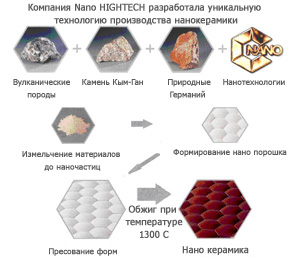 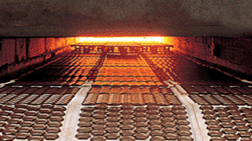 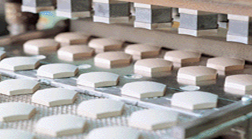 Нанокерамика
Наноматериалы проникают во все сферы деятельности человека!
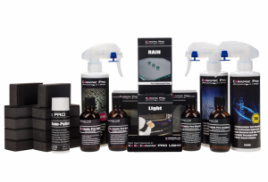 Разработка защиты ЛКП и цвета автомобиля
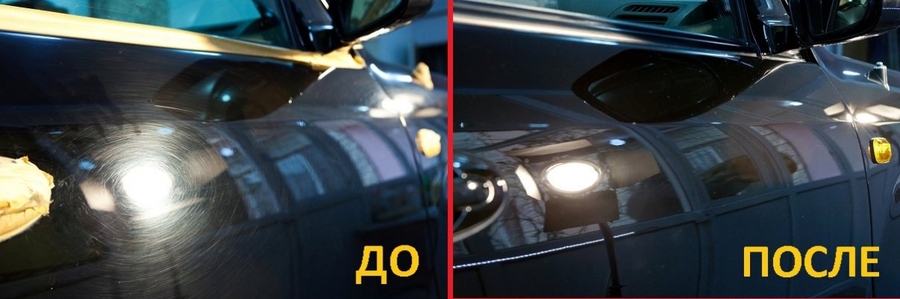 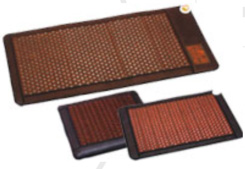 Наноматрас - комбинированный терапевтический персональный термостимулятор  из нанокерамики
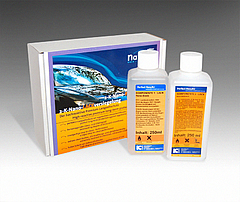 Составы для защиты лакокрасочного покрытия, основанные на нано-технологиях
Студенческая жизнь
У каждого студента ИГХТУ есть неограниченные просторы для самореализации и творчества! В университете функционирует множество студенческих организаций и молодежных площадок.
Студенческое правительство










Профком студентов и аспирантов
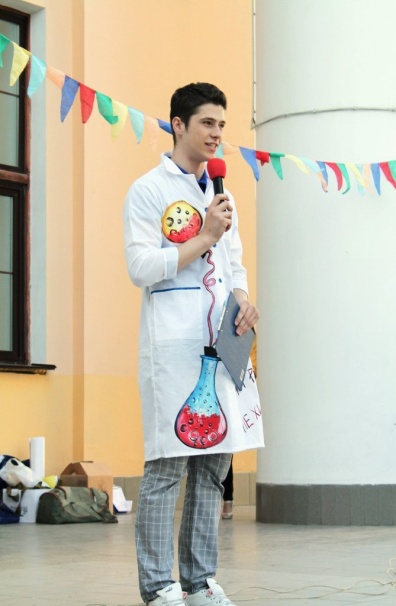 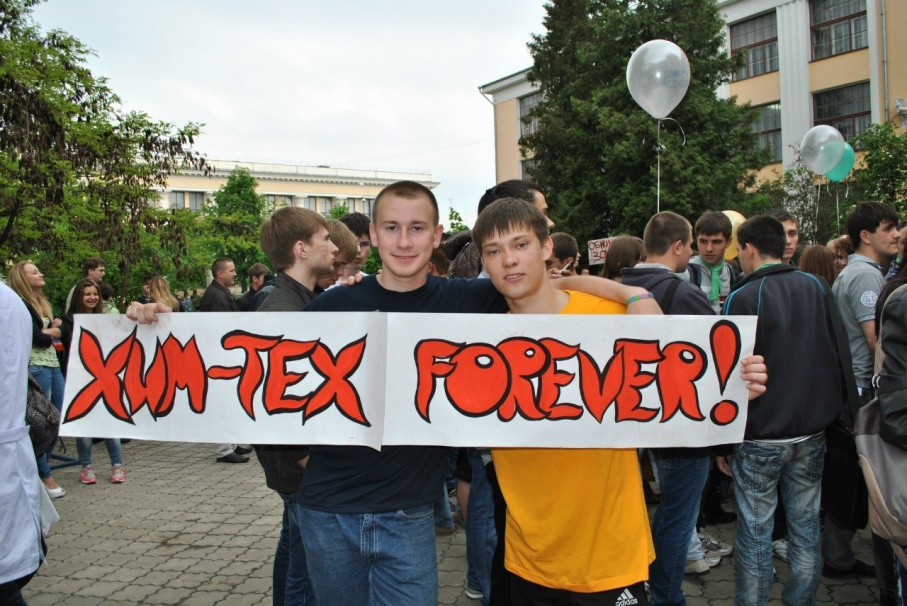 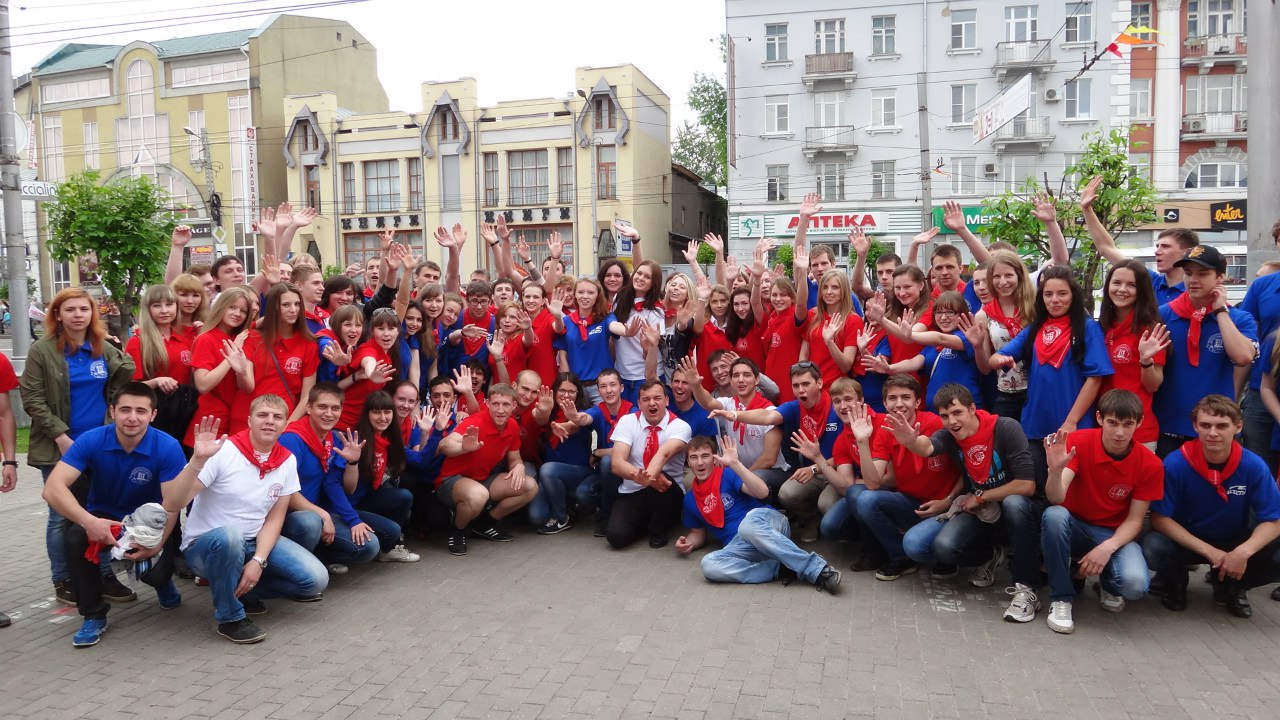 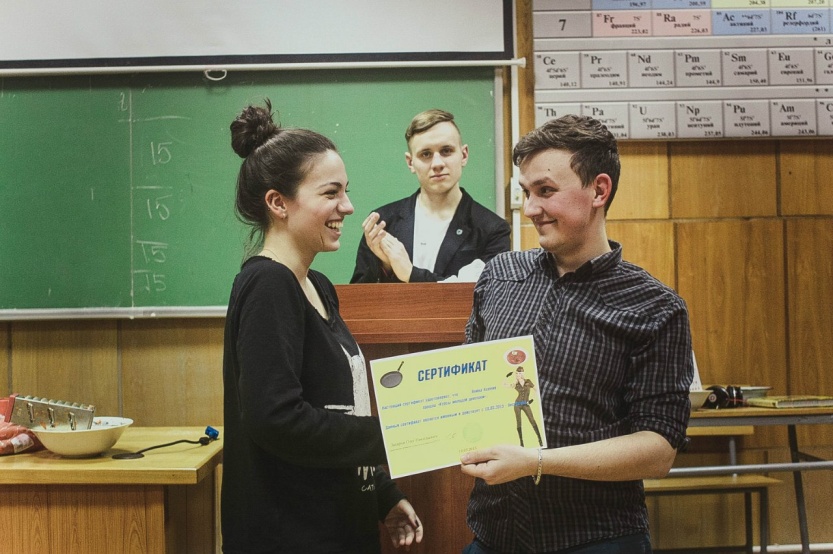 Студенческая жизнь
Студенческий клуб







Студенческий спортивный клуб ИГХТУ «РЕАКТОР»








Мастерская современного искусства «6 Этаж»
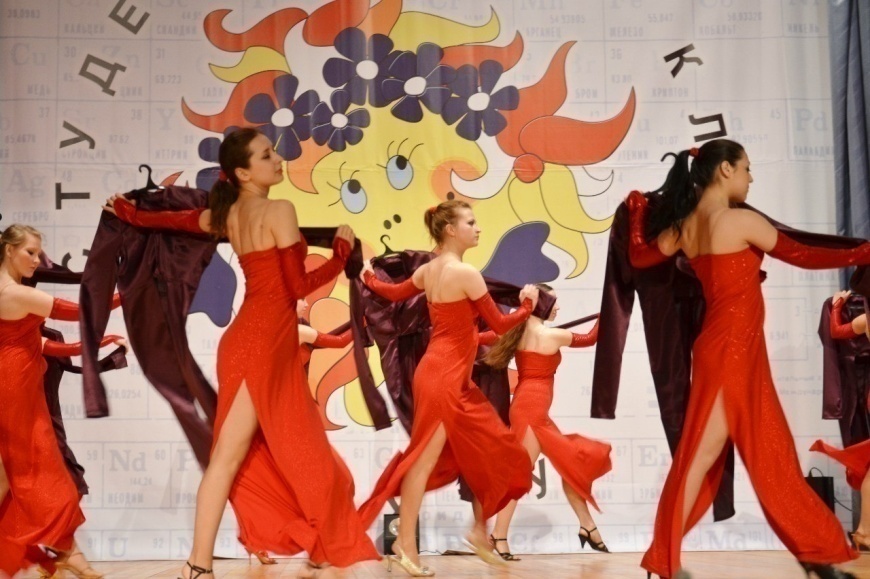 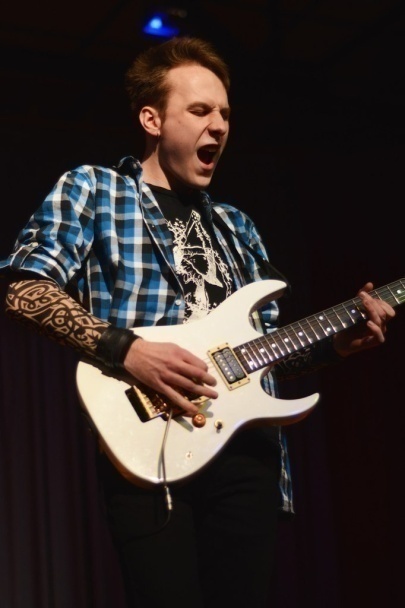 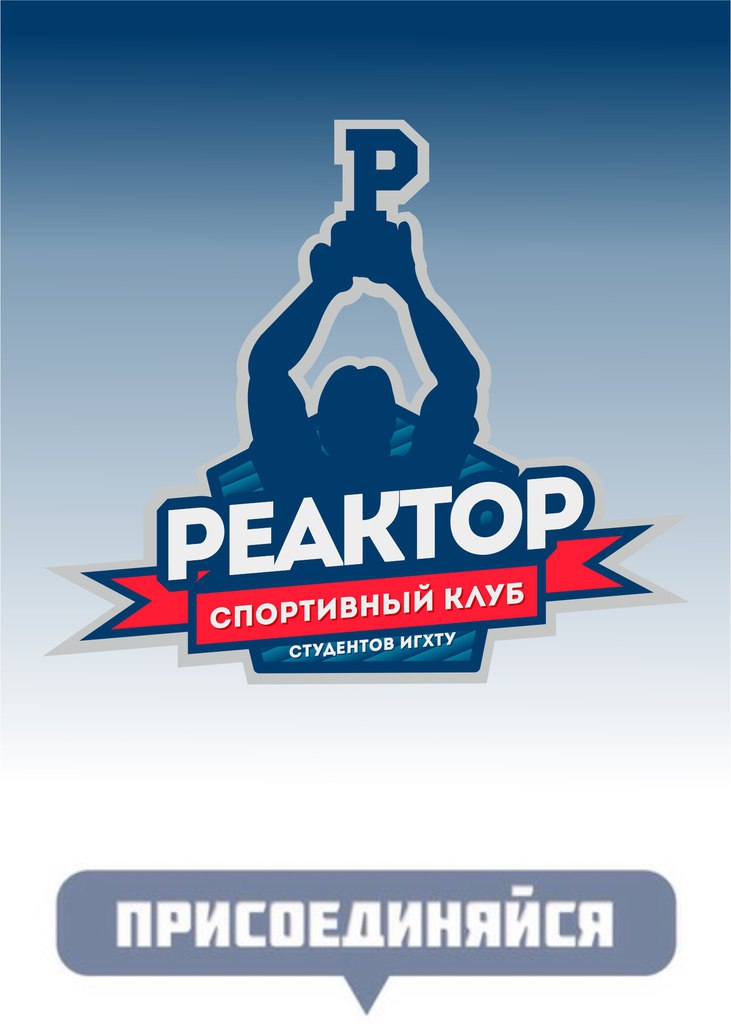 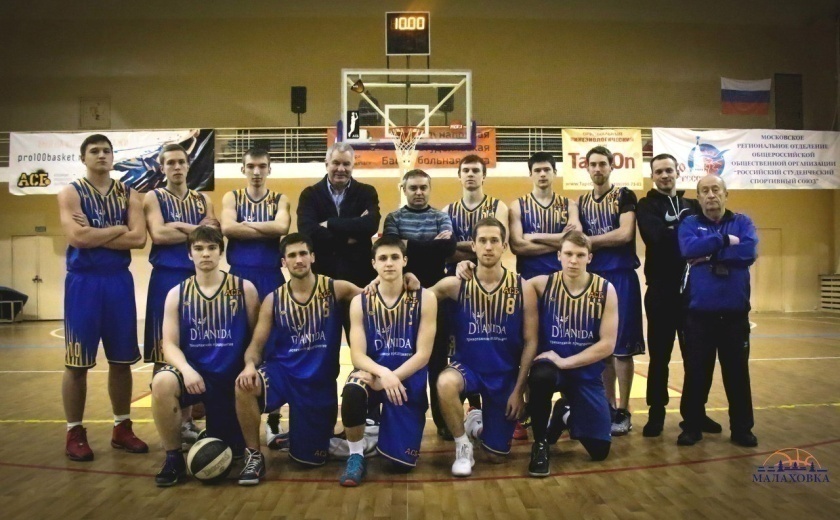 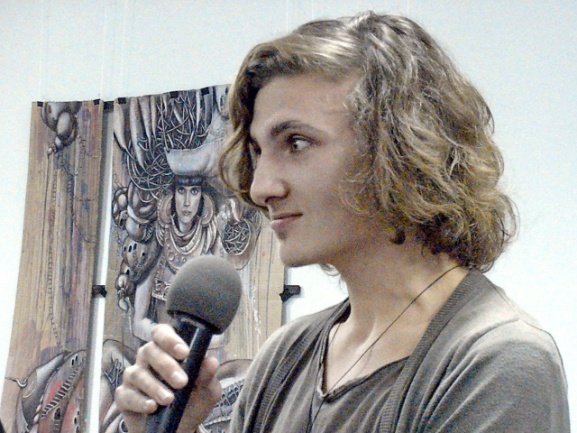 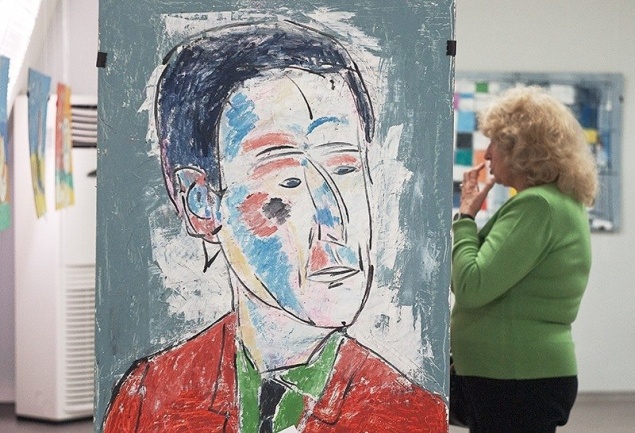 Магистерская программа «Химическая технология тугоплавких неметаллических и силикатных материалов»
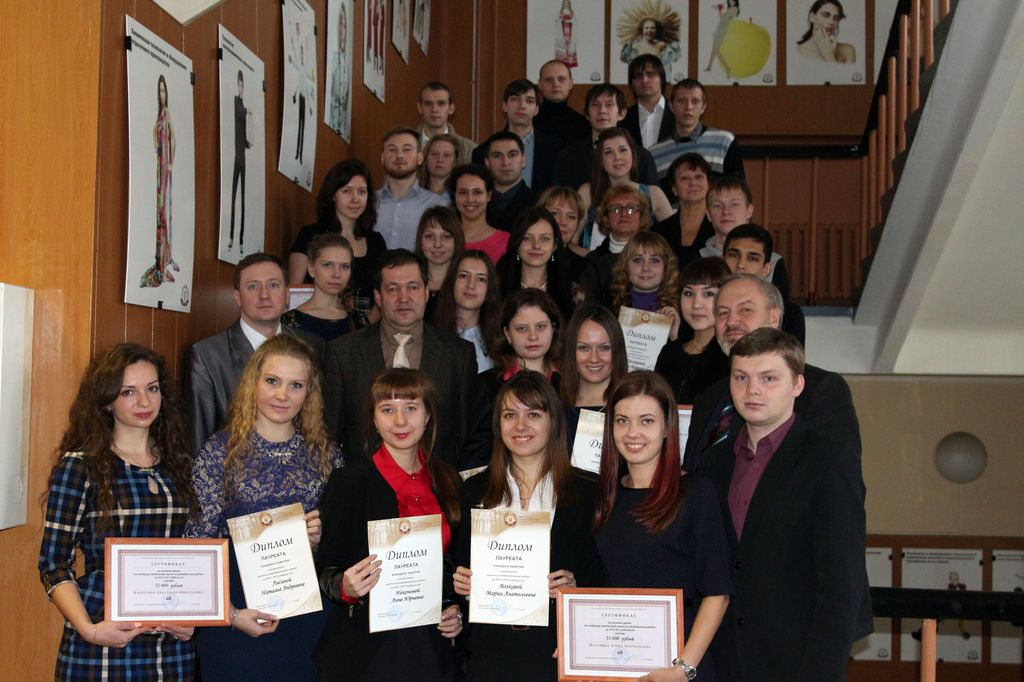 – это путевка в интересную и перспективную науку;
– это возможность стать высококвалифицированным специалистом: главным инженером, начальником цеха и т.д.